June 17, 2013
Introducing
Artevelde University College Ghent
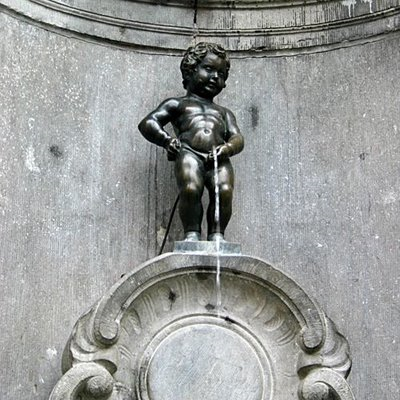 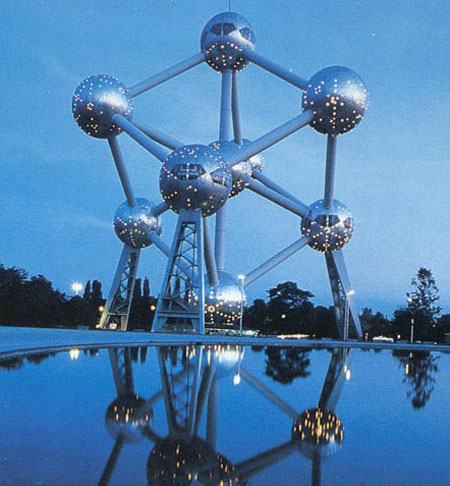 Belgium, in the heart of europe
2
15-06-2013
AHS General Info
Belgium: general info
Arteveldehogeschool is in Belgium
Where? Western Europe
Surface: 30528 km²
Population: 10.584.534
Head of State: King Albert II
Host of the EU's headquarters
Herman Van Rompuy, a Belgian is the president of the European Council
Boundaries:
The Netherlands
Germany
France
UK (over North Sea)
Tekst niveau 1
Tekst niveau 2
Tekst niveau 3
Tekst niveau 4
Tekst niveau 5
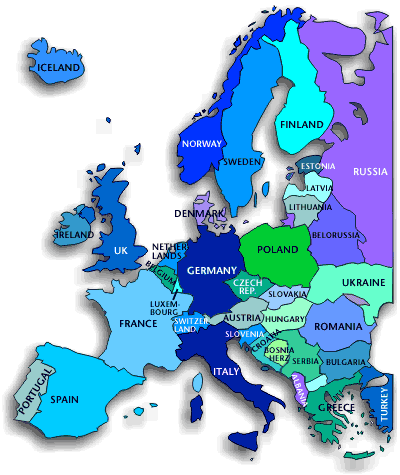 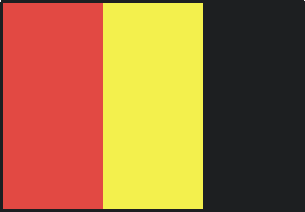 3
15-06-2013
AHS General Info
4
15-06-2013
voorbeeldslides presentatie
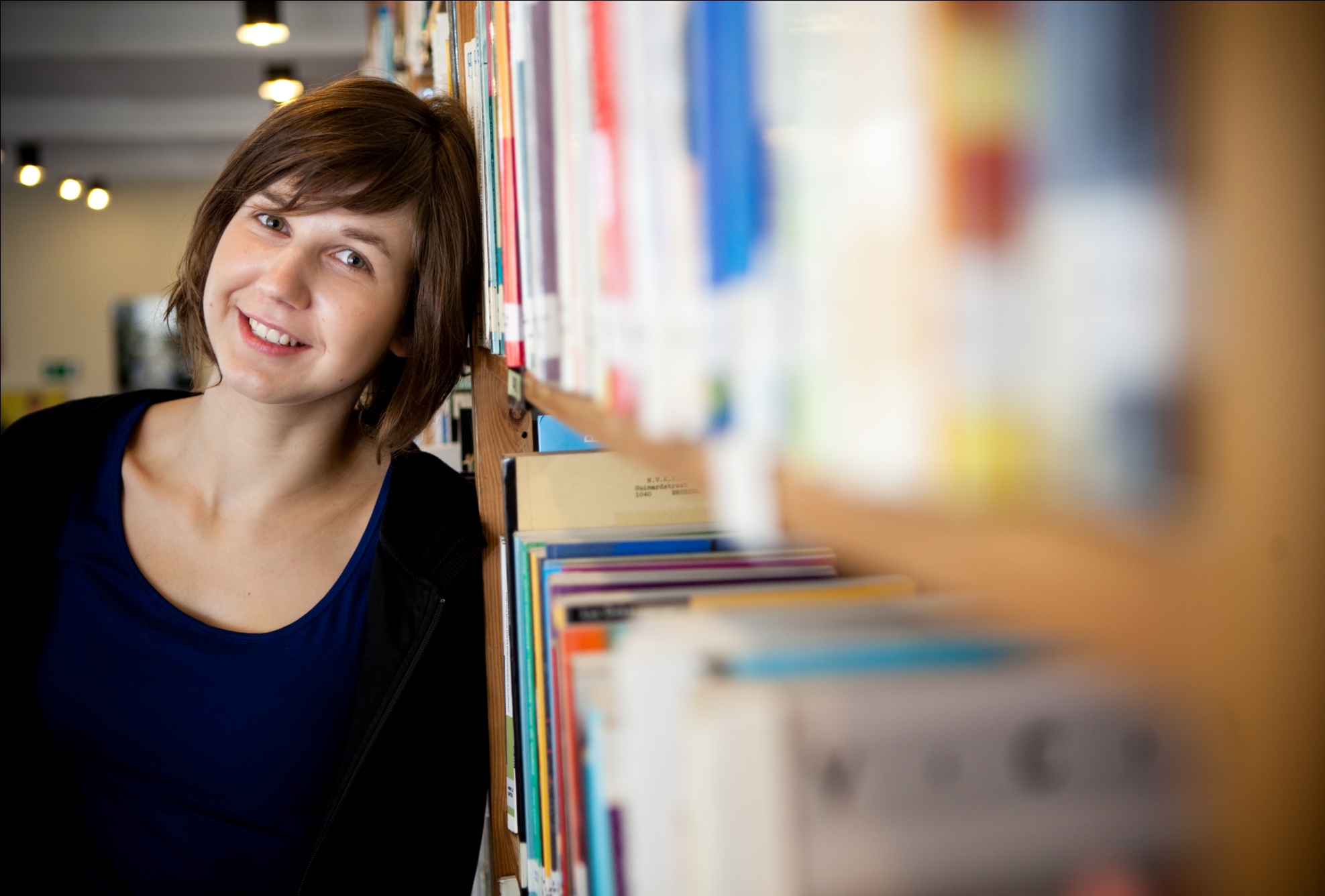 Higher education in the flemish community (Flanders)
5
15-06-2013
AHS General Info
Higher Education System
General info
Shaped by the European developments in the framework of the Bologna Process
2 types of institutions: universities and university colleges => specific profiles but cooperate intensively
The Bachelor - Master structure:
Bachelor's degrees
professional bachelor's programmes:        => only at University Collegespractice-oriented + periods of apprenticeships (at least 180 ECTS )	
advanced bachelor's programmes: Further studies + deepening knowledge and/or competences acquired in professional bachelor's programme (at least 60 ECTS )
6
15-06-2013
AHS General Info
Higher Education System
Programmes
academic bachelor's programmes:Theoretic knowledge and further studies at master's level (at least 180 ECTS ) 

Master's degrees
consist of at least 60 ECTS credits concluded with a master's dissertation 
academic orientation that brings advanced level of knowledge and competences

Advanced master's programmes
Further deepen knowledge and/or competences 

PhD degrees
Doctoral programmes
	Public presentation of a doctoral thesis based upon independent scientific research
7
15-06-2013
AHS General Info
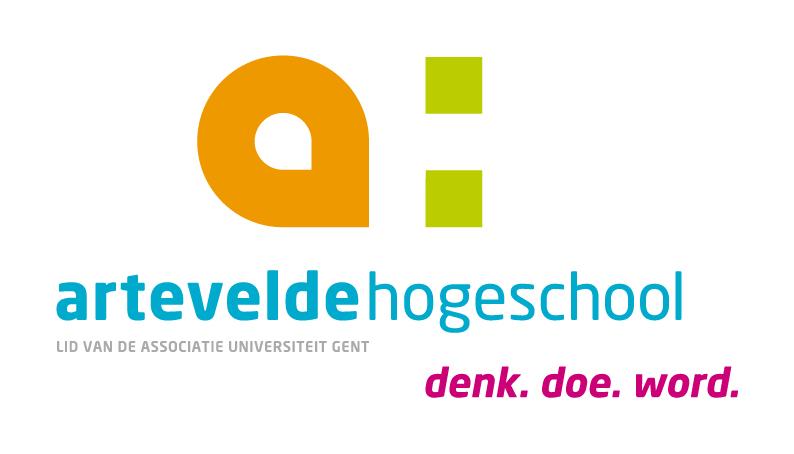 Artevelde University College GHENT
8
15-06-2013
AHS General Info
Artevelde University College Ghent
Who? What, Where?
AHS is one of Flanders’ largest university colleges of professional education
AHS is situated in Ghent 
65.000 students live in Ghent
centre of learning: unique combination of a high quality education with a variety of leisure life
Part of University Ghent Association since 2003
9
15-06-2013
AHS General Info
Artevelde University College Ghent
Degrees
Business Management
Office Management
Communication Management
Journalism 
Graphical and Digital Media
Social Work
Bachelor of Business Management
Bachelor of Office Management
Bachelor of Communication Management
Bachelor of Journalism 
Bachelor of Graphical and Digital Media
Bachelor of Social Work
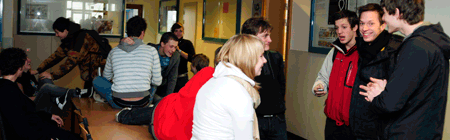 10
15-06-2013
AHS General Info
Artevelde University College Ghent
Degrees
Speech and language therapy 
Physiotherapy
Audiology
Nursing
Midwifery
Occupational therapy
Podiatry
Creative Therapy
Bachelor of Speech and language therapy 
Bachelor and Master of Physiotherapy
Bachelor of Audiology
Bachelor of Nursing
Bachelor of Midwifery
Bachelor of Occupational therapy
Bachelor of Podiatry
Advanced Bachelor of Creative Therapy
flexible, credit-rated and competence-based
11
15-06-2013
AHS General Info
Artevelde University College Ghent
Degrees
Pre-school Education 
Primary Education 
Secondary Education
Early Childhood Education (NEW)
Special Education
Special Educational Needs and Remedial Teaching

School Development
Bachelor of Pre-school Education 
Bachelor of Primary Education 
Bachelor of Secondary Education
Bachelor of Early Childhood Education (NEW)
Advanced Bachelor of Special Education
Advanced Bachelor of Special Educational Needs and Remedial Teaching
Advanced Bachelor of Education: School Development (NEW)
graduates ready for the European labour market.
12
15-06-2013
AHS General Info
Artevelde University College Ghent
International Courses
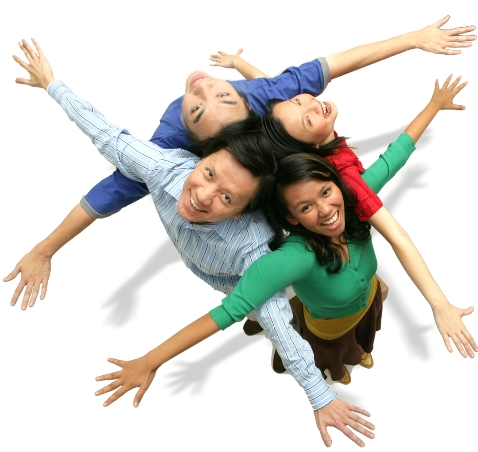 BUSINESS MANAGEMENT:
Raising International Business Awareness (RIBA)
Artevelde Business School

COMMUNICATION MANAGEMENT :
Module in Communication Management (MOCOMA)
13
15-06-2013
AHS General Info
Artevelde Business School
The four obligatory courses are:
EU: Institutions, Politics and Trade (4 ECTS)
European Business (4 ECTS)
Socio-Economic Case Studies (4 ECTS)
E-Business in the EU (4 ECTS)
14
15-06-2013
voorbeeldslides presentatie
Artevelde Business School: electives
Entrepreneurship (4 ECTS)
Strategic Marketing & Communication (8 ECTS)
International Marketing (3 ECTS)
E-Marketing (6 ECTS)
Innovation & Growth (10 ECTS)
ERP and Internal Control (3 ECTS)
 ERP & Software for Logistics (4 ECTS)
International Business Game 
	(4 ECTS)
Communication & Sponsoring 
      (3 ECTS)
Cultural Events Management 
     (3 ECTS)
Sports Event Management (3 ECTS)
Leisure Events Management 
      (3 ECTS)
MICE (Meetings, Incentives, Conferences and Exhibitions Management) (3 ECTS)
Business English and/or Business French (5 ECTS)
Dutch for Beginners (5 ECTS)
15
15-06-2013
voorbeeldslides presentatie
Artevelde University College Ghent
Ghent: some snapshots…
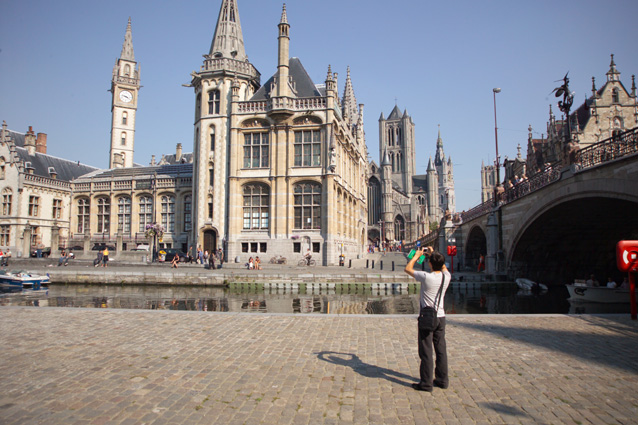 16
15-06-2013
voorbeeldslides presentatie
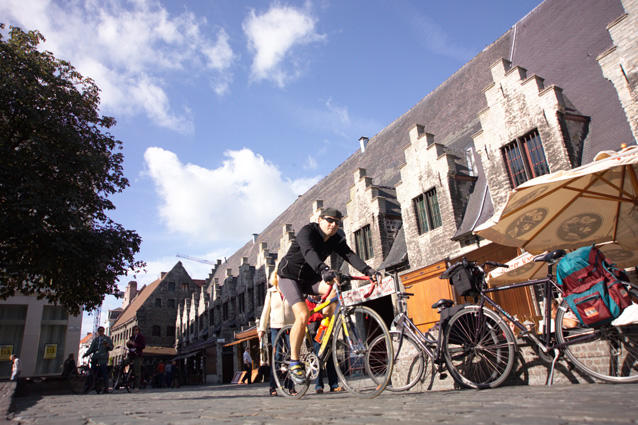 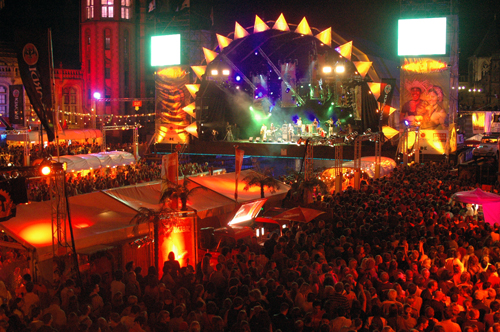 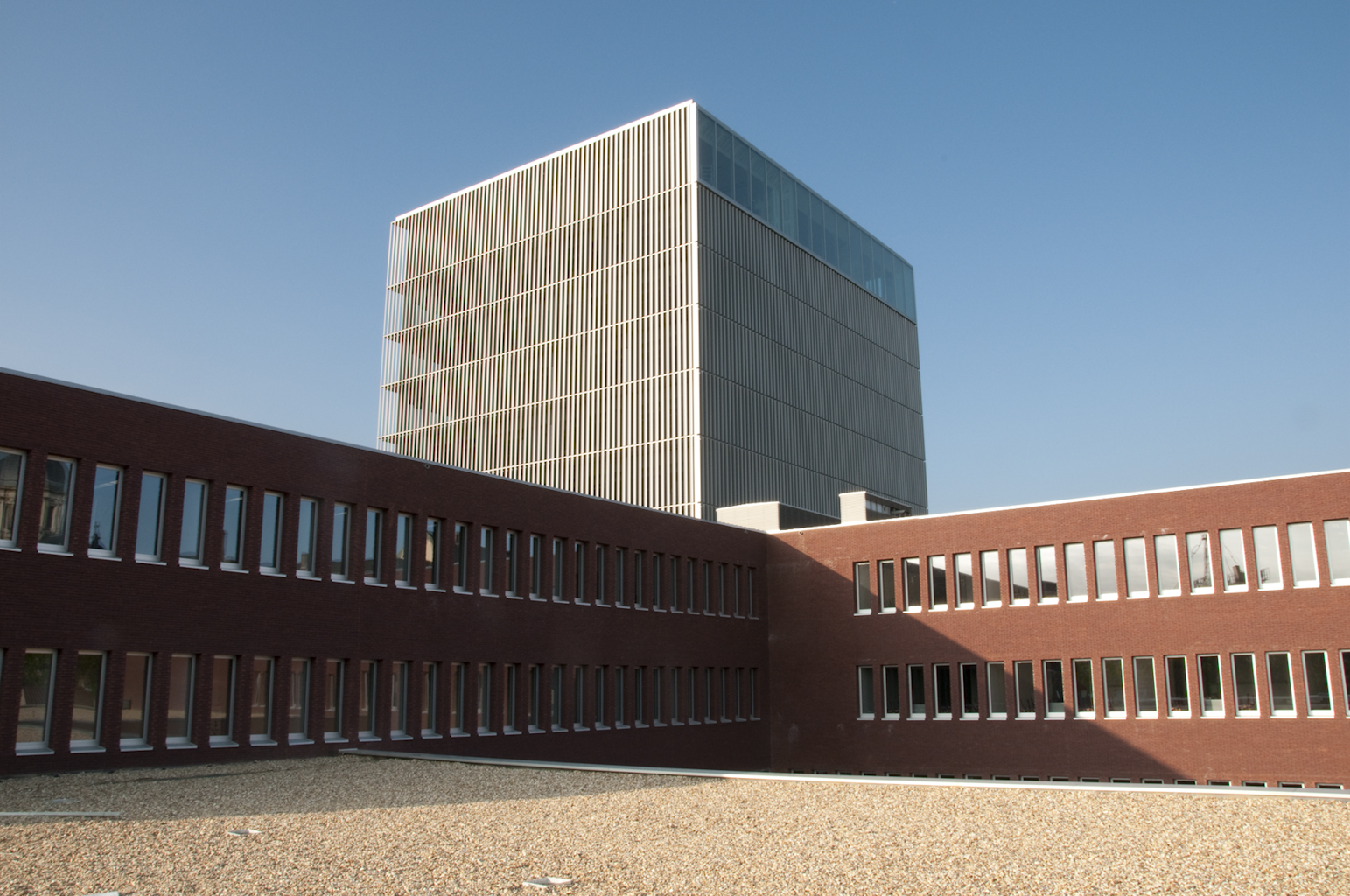 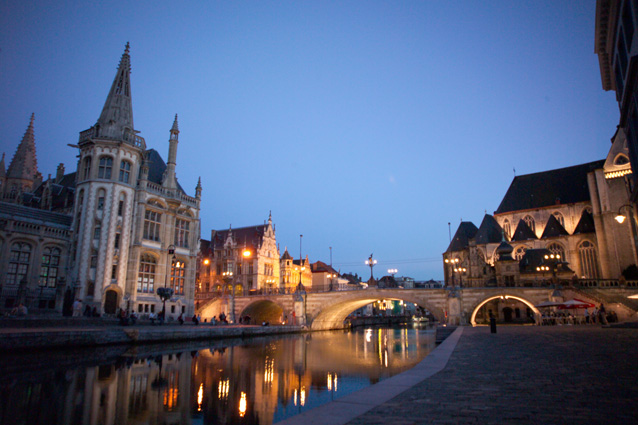 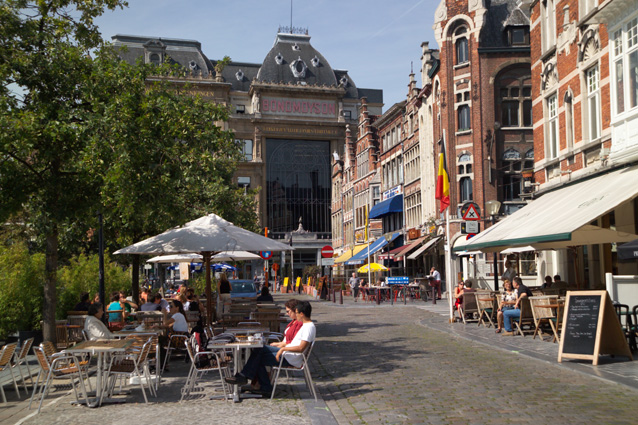 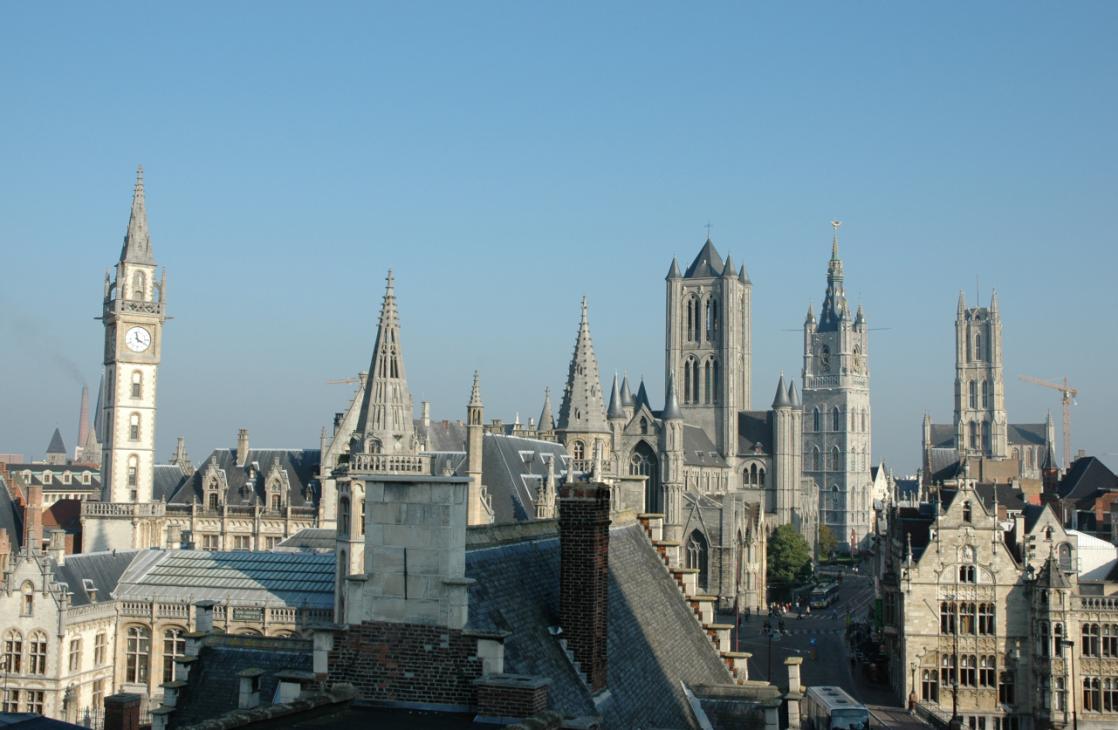 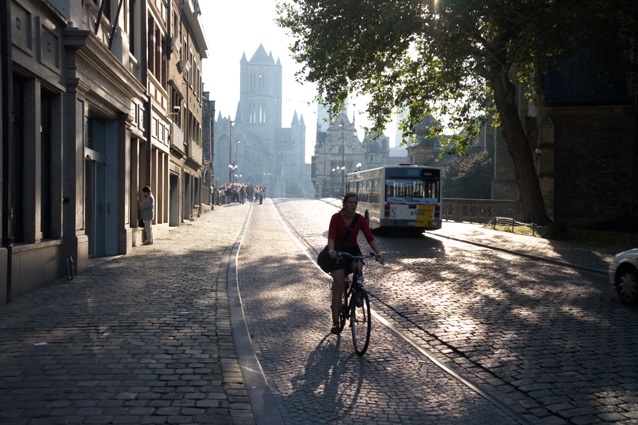 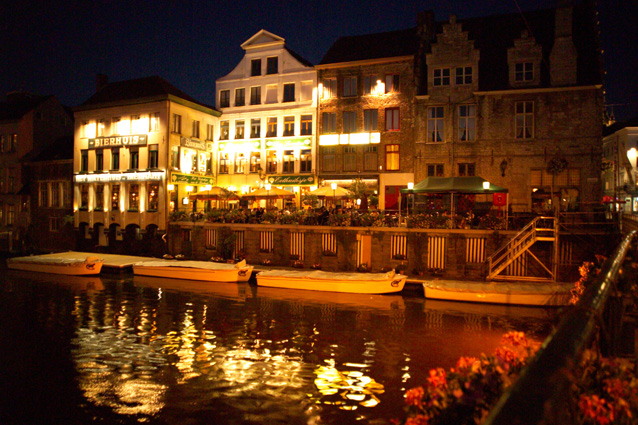 Artevelde University College Ghent
Examples of international activities
Around 143 international partners
Student mobility 
I@H 
Staff mobility
Strategic alliances:
 regional: Ghent University Association
 international: networks/consortia e.g.
EASSW (Social Work)
Comenius Association (Teacher Training)
COHEHRE (Health Care)
BUSINET (Business Studies)
International projects include:
ERASMUS Intensive Programmes
Intensive Programmes (no ext. funding) 
ERASMUS Curriculum Development Projects
Comenius, Grundtvig
Leonardo da Vinci
19/40
Artevelde University College Ghent
Useful links
Belgium, the country
www.belgium.fgov.be

Europe and the ERASMUS-programme
www.europa.eu/ 
http://ec.europa.eu/index_en.htm 
Erasmus Student Network

Transport to and in Belgium
www.brussels-airlines.be (air)
www.b-rail.be (rail)
www.delijn.be (bus)
Ghent University Association
www.augent.be

Gent, the city
www.visitgent.be
www.use-it.be

Flanders, the region
www.visitflanders.be

Higher Education in Flanders
www.ond.vlaanderen.be/english
www.studyinflanders.be
www.highereducation.be
20/40